Course vs. Program Learning Outcomes: Analogies and Examples
Dr. Cathy Barrette
WSU Director of Assessment
c.barrette@wayne.edu
assessment.wayne.edu
What Are Learning Outcomes?
Specific, measurable statements of what graduating/exiting students should know, be able to do, believe, or value after completing the program
Observable behaviors whenever possible
Focused on the results of student learning, not on the learning process or on teaching
Derived from the program’s mission statement
Levels of Outcomes
Outcomes can be identified at many organizational levels:
Institutional
College/School/Division
Department
Program
Course
Class session/Lesson
Program outcomes are the focus for program assessment
An Analogy: Salads and Outcomes
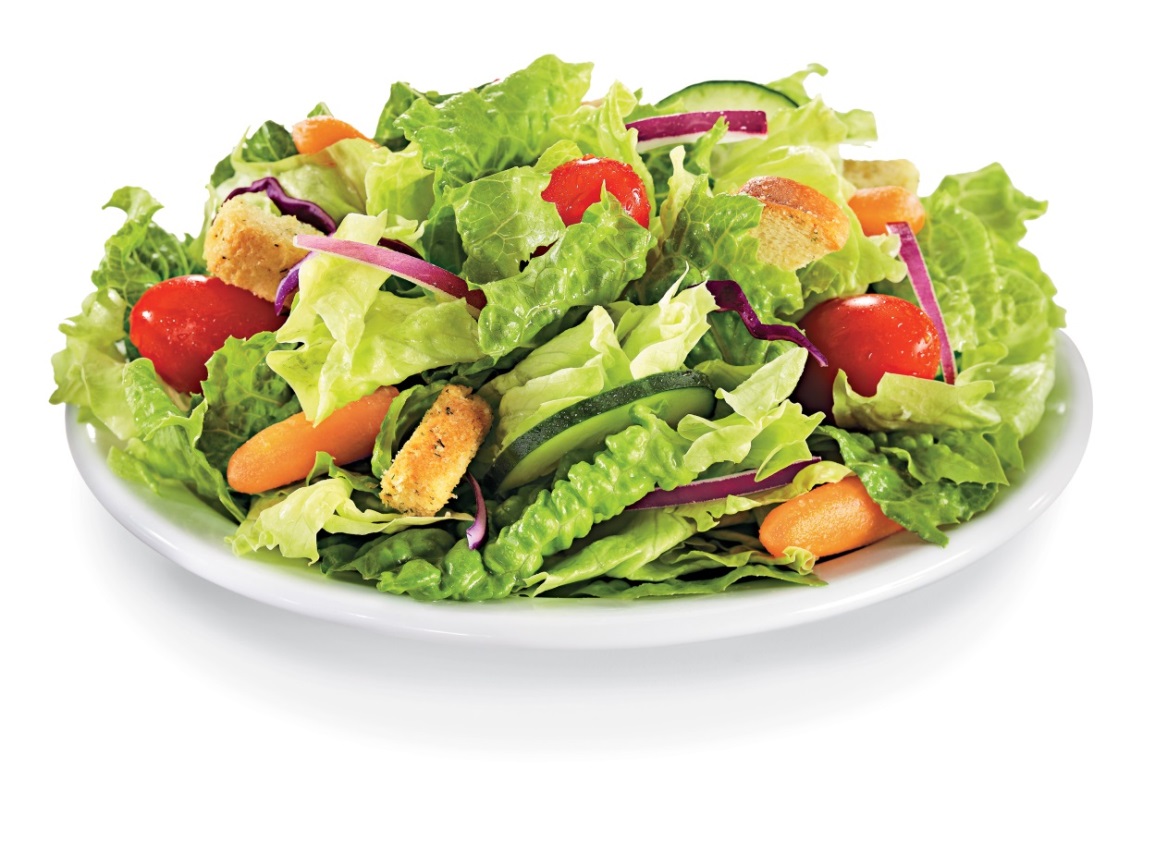 These two pictures have similar ingredients. Why is only one a salad?
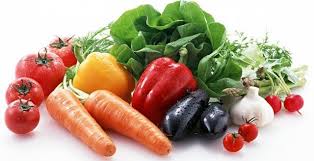 [Speaker Notes: http://www.google.com/imgres?imgurl=http://www.cicispizza.com/images/mobile-template/salad.jpg%253Fsfvrsn%253D0&imgrefurl=http://www.cicispizza.com/menu-items/soup-salad/garden-salad&h=2386&w=3225&tbnid=MZGRhd1bvPbAuM:&zoom=1&docid=Apv5TzmuH8rcsM&ei=mrkBVbaJM5HbsATc7oKYDg&tbm=isch&ved=0CBwQMygAMAA]
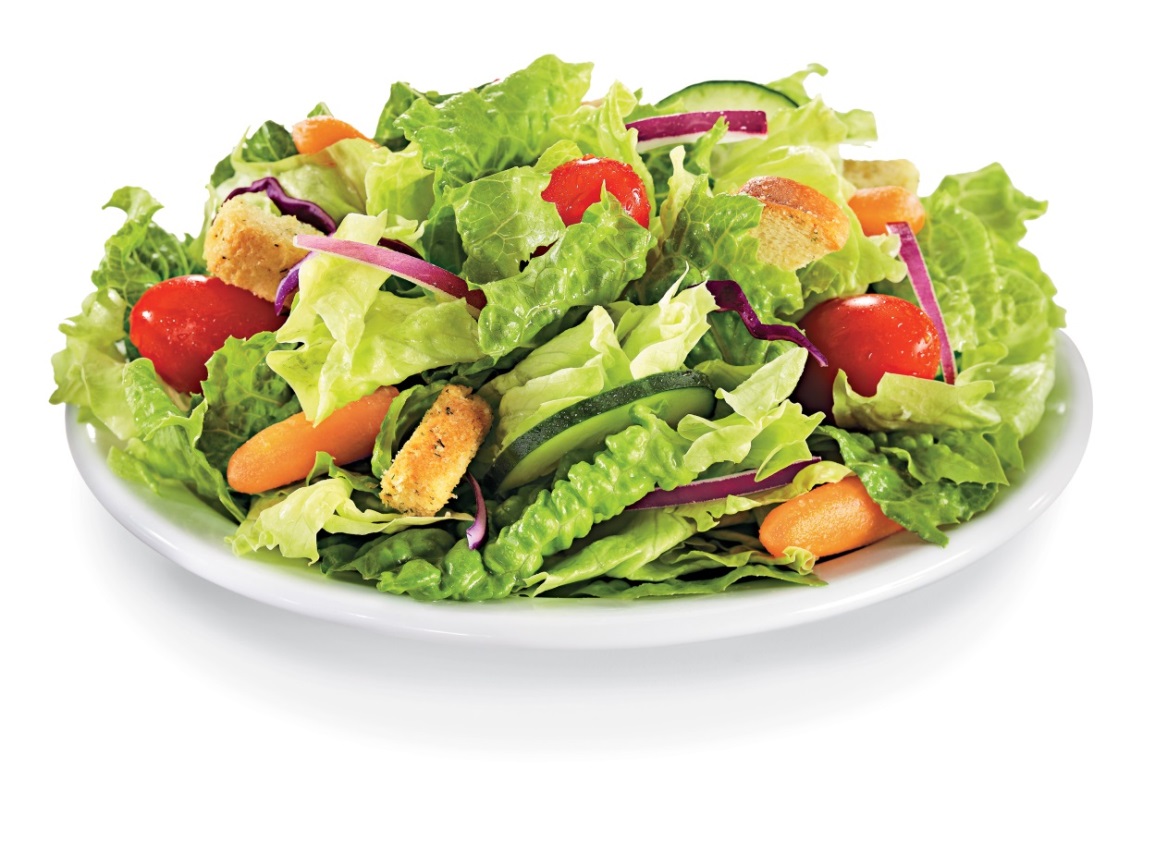 The difference in ingredients’ degree of preparation and integration makes only one image a salad.
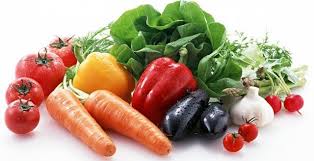 The ingredients contribute to the salad, but a salad is more than the sum of its parts.
[Speaker Notes: http://www.google.com/imgres?imgurl=http://www.cicispizza.com/images/mobile-template/salad.jpg%253Fsfvrsn%253D0&imgrefurl=http://www.cicispizza.com/menu-items/soup-salad/garden-salad&h=2386&w=3225&tbnid=MZGRhd1bvPbAuM:&zoom=1&docid=Apv5TzmuH8rcsM&ei=mrkBVbaJM5HbsATc7oKYDg&tbm=isch&ved=0CBwQMygAMAA]
From Salads to Outcomes
Course outcomes identify “the ingredients” that make up the program
Incremental knowledge and skills that students develop bit by bit throughout the program
Aligned with – but typically narrower than – program outcomes
Program outcomes characterize “the salad” – what individual ingredients make once they are prepared and integrated
Students’ cumulative learning across courses at the end of the program
Another Analogy: Map Scale
Zoom out for program outcomes to get the big picture, i.e.,  a view of how all of the parts fit together.
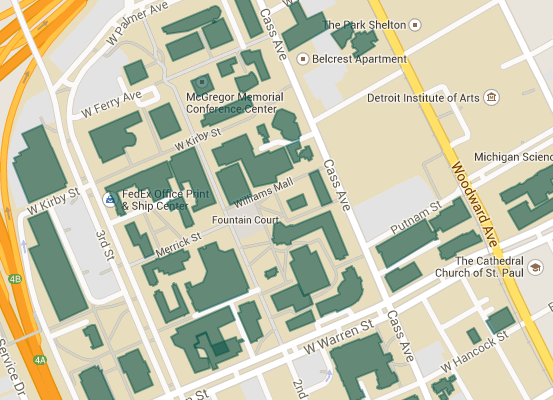 Zoom in for course outcomes to get a view of the individual parts that make up the whole.
Academic Program Example
[Speaker Notes: Course outcomes are from three MA in Language Learning courses: Theories of Second Language Acquisition, Teaching Foreign Languages: Productive Skills, and Foreign Language Testing]
More Information
Would you like more information about program assessment? Visit assessment.wayne.edu for: 
Video tutorials
PowerPoint presentations
Templates 
Supporting documentation
Examples
WSU progress reports
And more!